الفصل الخامس
مقاييس التفلطح و الالتواء
إعداد أ.د/ مصطفي الطوخي
العزوم
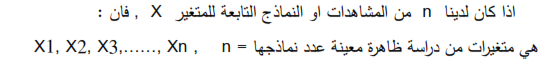 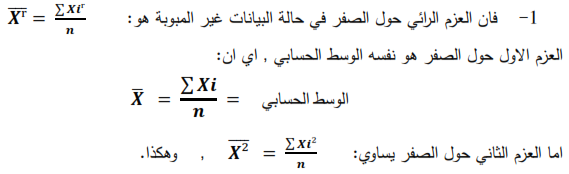 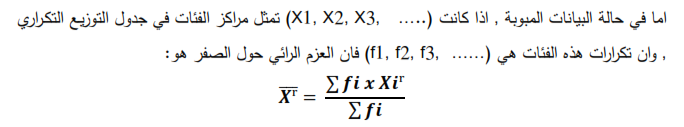 العزوم
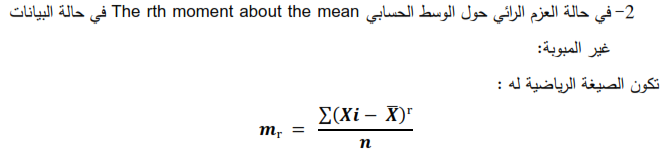 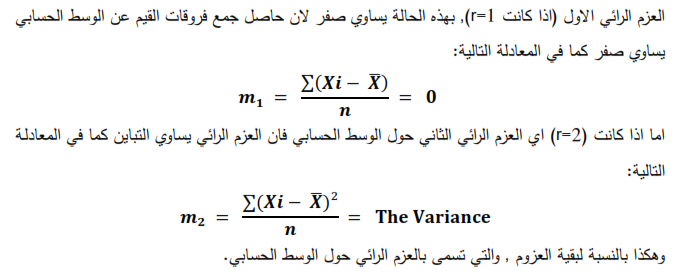 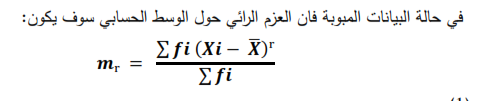 العزوم
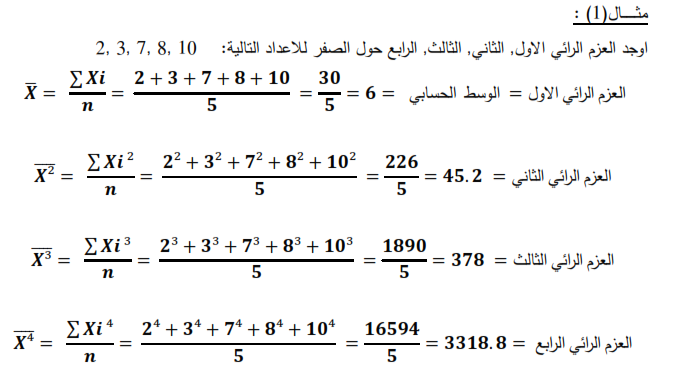 العزوم
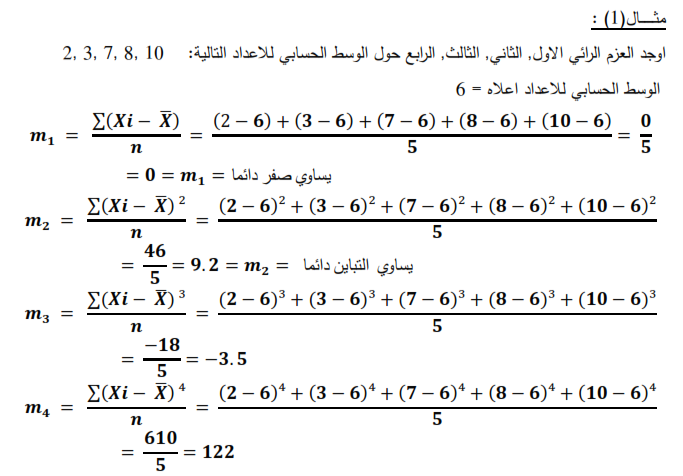 مقاييس الالتواء
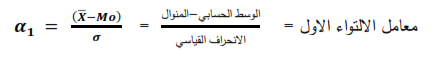 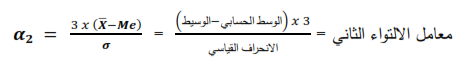 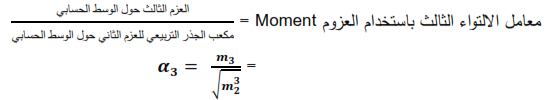 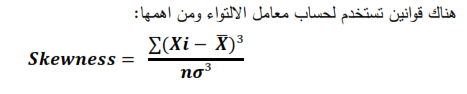 مقاييس الالتواء
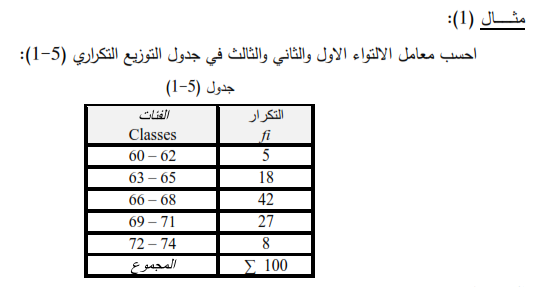 مقاييس الالتواء
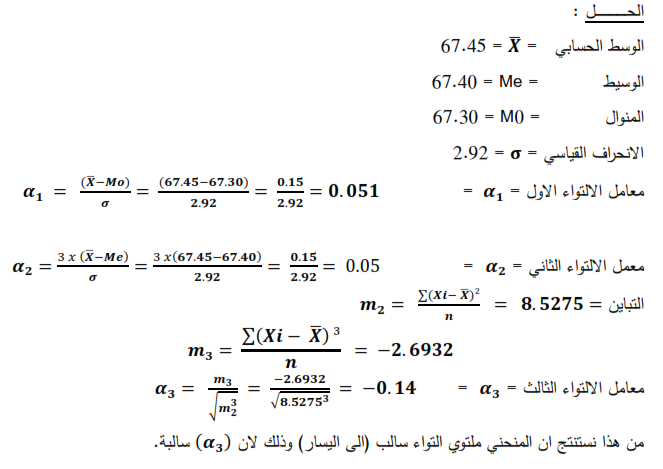 مقاييس الالتواء
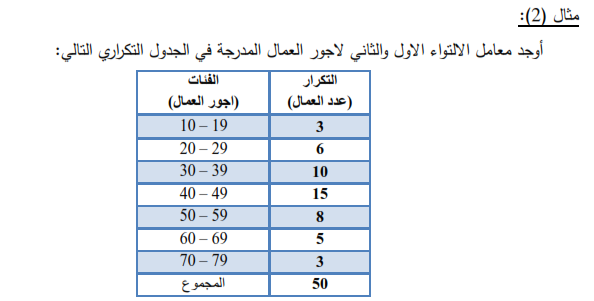 مقاييس الالتواء
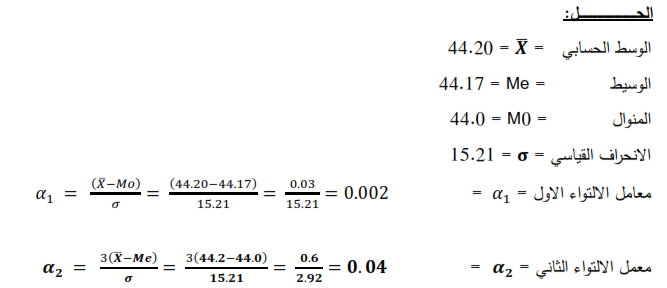 مقاييس الالتواء
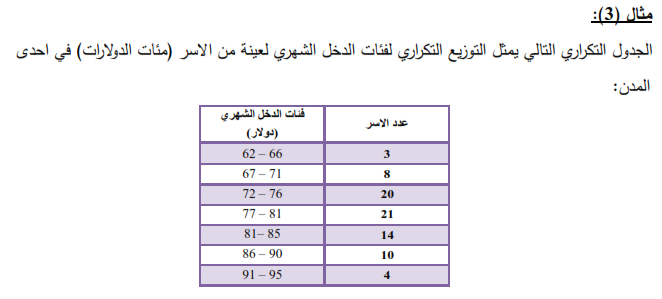 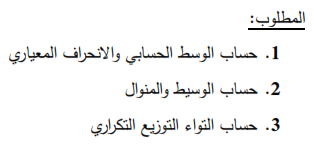 مقاييس الالتواء
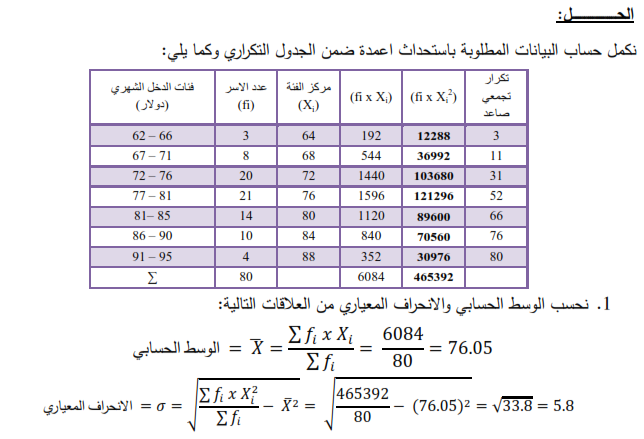 مقاييس الالتواء
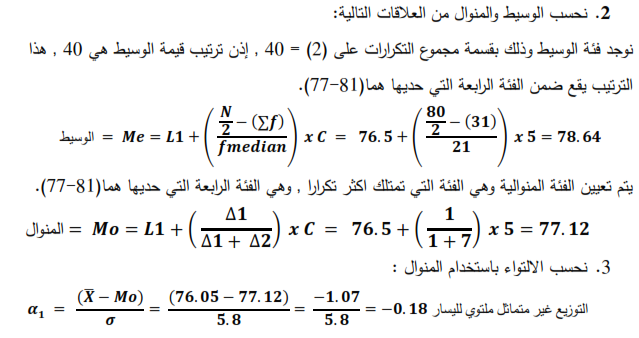